December 15, 2020
Making EHR Data More Available for Research and Public Health (MedMorph)
Technical Expert Panel (TEP)
Co-Chairs:

Bill Lober
University of Washington

John Loonsk
Johns Hopkins University
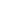 MedMorph TEP Meeting Agenda – 12/15/2020
HL7 Ballot Process
Jamie Parker
https://confluence.hl7.org/display/HL7/HL7+Calendars#a024f57c-d5fc-4f39-8b26-bf9f1e280100-35717172
HL7: Deliverables and Artifacts
HL7 Ballot Checklist (1/2)
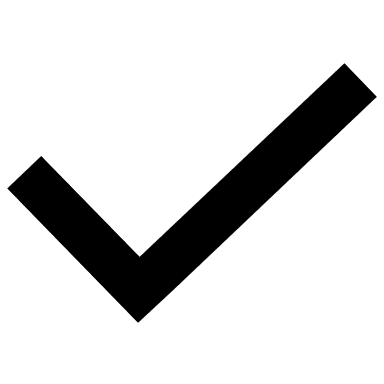 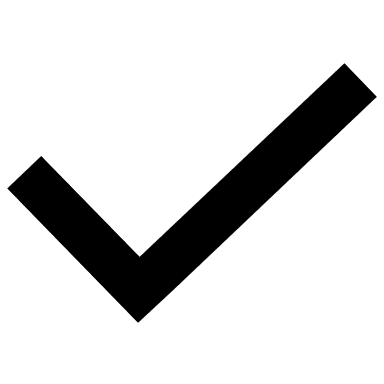 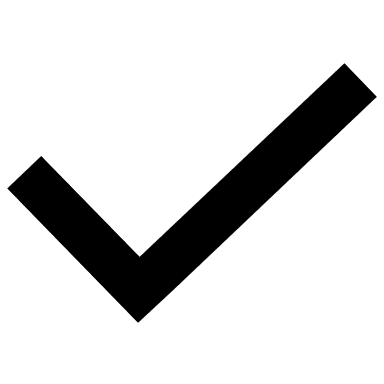 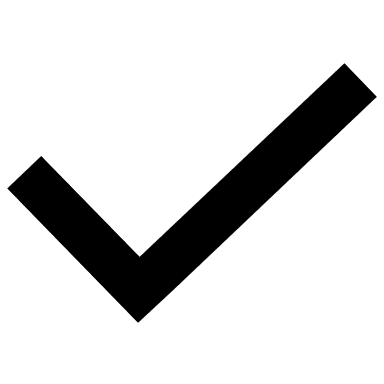 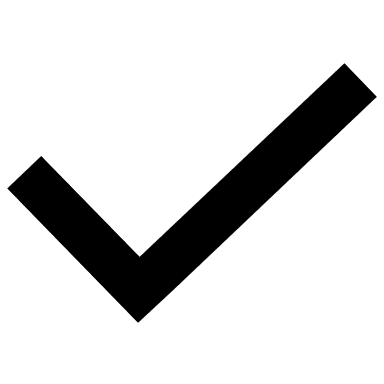 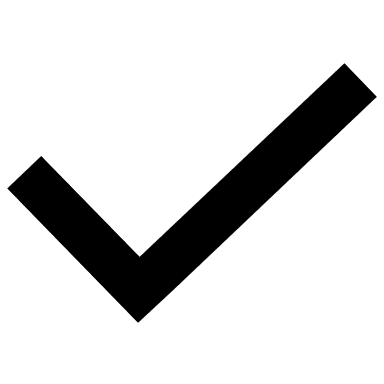 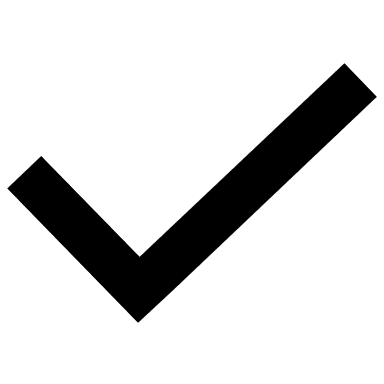 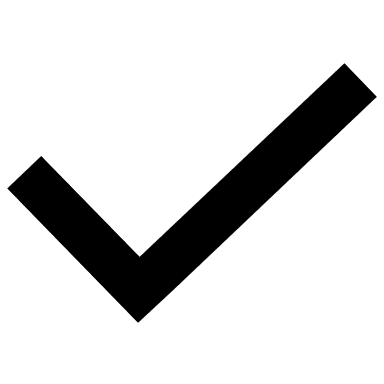 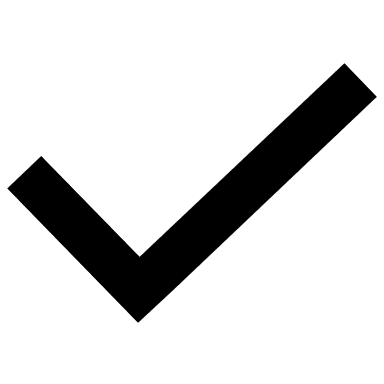 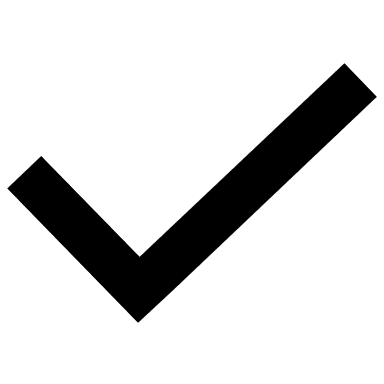 HL7 Ballot Checklist (2/2)
Next Steps for the RA IG and the Ballot Process
Sign up for the Ballot Pool by Dec 17th
In order to formally vote and comment on any ballot proposed by HL7, an individual MUST sign up to be part of the ballot pool prior to the ballot opening
HL7 Members: http://www.hl7.org/ctl.cfm?action=ballots.loginchoice (you will need to login with your HL7 credentials)
Non-Members (fee assessed): http://www.hl7.org/ctl.cfm?action=ballots.login
https://confluence.hl7.org/display/HL7/HL7+Balloting
Joining the Ballot Pool – HL7 Members
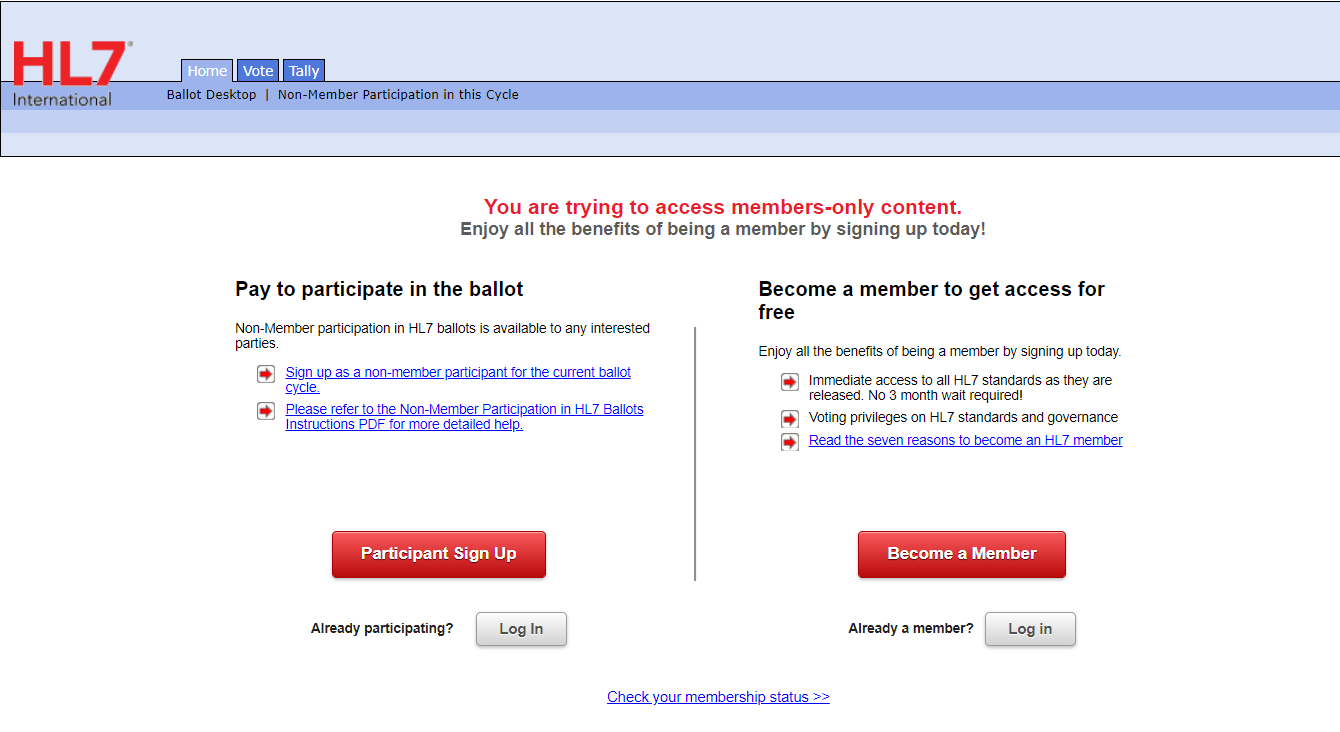 You will need to go to the HL7 website: http://www.hl7.org/  and log in.
Once you are logged in you will  go to the ballot desktop page:  http://www.hl7.org/ctl.cfm?action=ballots.loginchoice (note you may need to login again) 
If you need to login again select “Already a Member”
Once you have accessed the  Ballot desktop on the Right Side of the page select "Join Consensus Group“
Once you join the Consensus Group you will see a list of ballots.  Scroll down until you see "HL7 FHIR® Implementation Guide: Making EHR Data More Available for Research and Public Health (MedMorph) Reference Architecture, Release 1- US Realm“


Select the checkbox next to the ballot
Scroll to the bottom of the list and select "Join These Marked Ballots Consensus Groups"
You are not signed up for the MedMorph Ballot
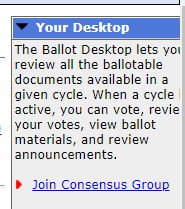 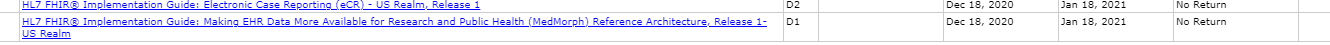 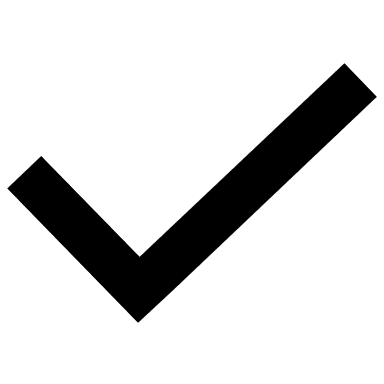 Ballot Voting Options
Vote and Comment:
Ballot opens for voting December 18, 2020- January 18, 2021
Once the ballot is open and you have signed up for the ballot pool you may cast your ballot
https://confluence.hl7.org/display/HL7/HL7+Balloting
Voting on the MedMorph IG – Non HL7 Member
If you are not an HL7 member and have comments, you can send them to the MedMorph project team to submit them “on behalf” of the MedMorph Community 
Jamie.parker@carradora.com
becky.angeles@carradora.com   
We will send out an email early next week to the TEP and Reference Architecture Listserv reminding the community the ballot is open 
Email will contain directions on how to submit comments – HL7 Members will follow HL7 balloting process
For non-HL7 members
Your name, email address and organization 
Hyperlink to the IG page which you are making comments
Section name
Subsection name
Sentence/word/paragraph that you are making comments (can copy the text and use track changes to indicate your comment)
Make comment if it is general based on what section of the IG you are commenting
HL7 Next Steps
Register for January Connectathon (Jan. 13-15, 2021)
Registration is open: http://www.hl7.org/events/fhir/connectathon/2021/01/
$150.00 for Members (early bird Dec 30) – $250 (
$250.00 non-members (early bird Dec 30) – $375
Coordinate with Public Health Tracks 
Harmonization with eCR 
Allow time for implementers to build software based on IG
Focus on the individual use cases and test data for each use case that can be exercised 
Focus on harmonization with eCR and other public health tracks to ensure compatibility
Register for Jan 2021 HL7 WG Meeting (Jan 25-29)
http://www.hl7.org/events/working_group_meeting/2021/01/ 
Member fee $200.00 (early bird registration ends Jan. 11, 2021) - $300 
Non-Member fee $350.00 (early bird registration ends Jan. 11, 2021) - $525
During the HL7 Workgroup Meeting MedMorph will be presenting to the Public Health Working group on
Wednesday, January 27th https://confluence.hl7.org/display/PHWG/2021-01+WGM+Agenda
HL7 MedMorph Reference Architecture Ballot Update
Nagesh Bashyam
Timeline: MedMorph Activities & IG Balloting
HL7 PSS Submitted
End to End Use Case Review
MedMorph Use Case Development
HL7 Notice for Intent to Ballot Due
Finalize Use Cases
HL7 RA FHIR IG submitted
Prepare HL7 Reference Architecture (RA) FHIR IG
Legend
HL7 Working Group Meeting
HL7 Processes
MedMorph Project Activities
HL7 Sept 2020 FHIWG Meeting
Making EHR Data More available for Research and Public Health (MedMorph) Reference Architecture IG
All approvals needed by HL7 and the Public Health Workgroup were received
The ballot was submitted per the deadline of Dec. 13, 2020
The RA on the MedMorph RA Confluence has been incorporated into the FHIR IG Build and can be found here: 
http://build.fhir.org/ig/HL7/fhir-medmorph/
[Speaker Notes: URL for Ballot: hl7.org/fhir/us/medmorph/jan2021/index.html]
USCDI Updates
Becky Angeles
MedMorph’s Submission to USCDI ONDEC
MedMorph analyzed data elements from the multiple MedMorph use cases. Identified elements that were used by 2 or more use cases that were not existing in USCDI
Submitted 76 data elements to be considered added to USCDI
43 MedMorph elements were assigned Level 2
6 MedMorph elements were assigned Level 1
17 MedMorph elements were assigned Comment Level (Note that we may provide additional comments to try to push these up to Level 1 or Level 2.)
6 MedMorph elements were considered to be duplicates of existing USCDI v1 elements
4 MedMorph elements are unknown
A BIG thanks to all who contributed time, effort, brain power – especially:
Wendy Blumenthal, Cindy Bush, Steve Eichner, Brian Gugerty, Genny Luensman, Craig Newman, Jenna Norton, Sameemuddin Syed
USCDI ONDEC Timeline
Step 1. Submit new data elements and classes (CLOSED October 23, 2020)
Step 2. ONC evaluates and assigns a level to each data element depending on the overall value, maturity and challenges to implementation (In Progress/Complete?)
• Comment  • Level 1  • Level 2
Step 3. ONC posts submitted data elements on the USCDI page by level (In Progress/Complete?)
Submitters will have an opportunity to add or change information which could change its level determination.
Other stakeholders can review these submissions and contribute to their development through comments and collaboration with original submitters.
Step 4. Submissions achieving Level 2 by October of each year will be considered for inclusion in the draft of the next version of USCDI. ONC will present the draft to the Health IT Advisory Committee and the public for comment. (In Progress?)
Step 5. ONC finalizes the next version of USCDI  (July 2021) .
Year in Review and Next Steps
Jamie Parker
2020 Accomplishments (1/2)
137 Community Members that participated in TEPs, Use Case Workgroups, Consolidated Use Case Workgroup, Reference Architecture workgroup, Evaluation Workgroup
Use Cases
Kicked off and established Use Case Workgroup (first part of year we had 3 use case WG calls that combined to 1 call in May)
Completed first drafts of 3 main use cases (Cancer Reporting, Healthcare Surveys, Hepatitis C Reporting)
Description, Problem Statement, Goals, User Stories, Scope, Actors, Abstract Model, Use Case Flow and Diagrams, Dataset Requirements, Policy Considerations, Non-Technical Considerations
Identified common data elements for submission to United States Core Data for Interoperability (USCDI)
Completed cross-walk to identify commonalities across use cases
Reference Architecture
Submitted a Project Scope Statement to HL7 that was accepted by (presented to Public Health, FHIR Management, US Realm Steering Committee)
Completed 5 main workflows describing actors and their interactions
Prepared Notice for Intent To ballot
Drafted a MedMorph Implementation Guide as part of ballot readiness: http://build.fhir.org/ig/HL7/fhir-medmorph/index.html
Tested several workflows during November 9, 2020 Connectathon
Preparing for January HL7 ballot
2020 Accomplishments (1/2)
Evaluation Plan development in progress
Completed Short- and Long-Term Evaluation Model
Completed Short Term Evaluation Plan
Developing requirements for Long Term Evaluation Plan
TEP
Held 8 TEP meetings
StayHome.App, eCR Now, Common Data Model Harmonization Phase 2 (CDMH), CodeX, MCC eCare, Exploring Interoperability Between Electronic Health Records (EHRs) and Electronic Death Reporting System (EDRS) using FHIR, The Next Phase of Electronic Birth Defect Reporting (BDR), Louisiana Public Health Institute (LPHI) REACHnet Research Use Cases
USCDI
Submitted 76 data elements to be considered added to USCDI
Including all necessary data as part of the submission
Reconciling any comments received from ONC regarding the submission
MedMorph: Deliverables and Artifacts
Next Steps – Plans for 2021
Reference Architecture Workgroup
Will work to get the RA IG ready
Monitor incoming ballot comments
Work with the RA WG to review comments and draft formal dispositions 
Use Cases Workgroup
We will convene as needed until February
Update use cases with additional data elements or ballot comments
Monitor IG ballot comments that are Use Case specific 
Draft dispositions will be done on the RA WG call - please join the RA WG meetings on Wednesdays to help in drafting dispositions 
Starting in February 2021 - Develop the Use Case Content Implementation Guides
Evaluation Workgroup
Continue working on Short Term Evaluation Plan
If interested in joining the RA WG calls for draft ballot dispositions, please let Jamie know
Closing
Wendy
Upcoming MedMorph Meetings
Next Full TEP Meeting
Tuesday January 19, 2021, 3-4 pm ET / 2-3pm CT / 1-2 pm MT / 12-1 pm PT
Reference Architecture Workgroup (Weekly)
Resume January 6, 2021 - Wednesdays @ 1-2pm ET / 12-1pm CT / 11am-12pm MT / 10-11am PT
Consolidated Use Case Workgroups (Weekly)
Next Meeting TBD January 2021 - Thursdays @ 12-1pm ET / 11-12 am CT / 10am-11 am MT / 9-10 am PT
Evaluation Workgroup 
Thursdays @ 10 -11 am ET/ 9-10 am CT/ 8-9 am MT/ 7-8 am PT
Contacts
Technical Leads
Nagesh “Dragon” Bashyam: nagesh.bashyam@drajer.com 
Support Team
Becky Angeles: becky.angeles@carradora.com 
Jamie Parker: jamie.parker@carradora.com 
Kishore Bashyam: kishore.bashyam@drajer.com
Mike Flanigan: mike.flanigan@carradora.com
Technical SME
Brett Marquard: brett@waveoneassociates.com
CDC Team
Maria Michaels: ktx2@cdc.gov 
Wendy Blumenthal: wfb6@cdc.gov
Arun Srinivasan: fos2@cdc.gov
Syed Sameemuddin: puv5@cdc.gov
Aaron Harris: ieo9@cdc.gov
Brian Gugerty: vaz6@cdc.gov
Cynthia Bush: pdz1@cdc.gov
TEP Co-Chairs
John Loonsk: john.loonsk@jhu.edu
Bill Lober: lober@uw.edu
Appendix A: MedMorph General Information
Making EHR Data More Available for Research and Public Health
Technical Expert Panel:
End Users, Data Recipients, Stakeholders – Including representatives of additional use cases
Foundation of standards supported by health IT certification (CCDS/USCDI, APIs, FHIR)
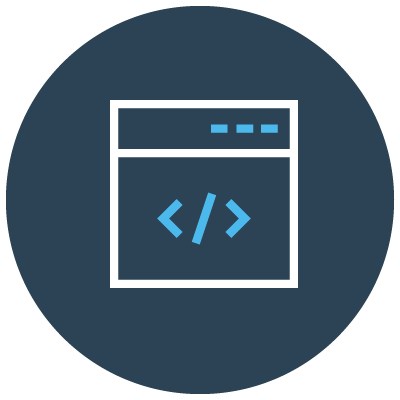 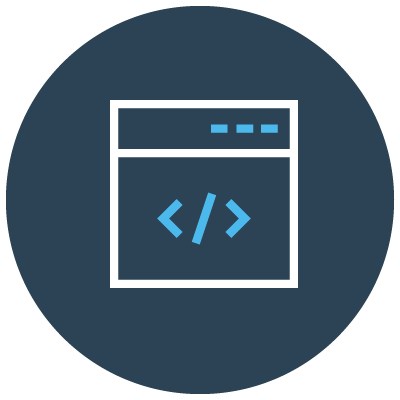 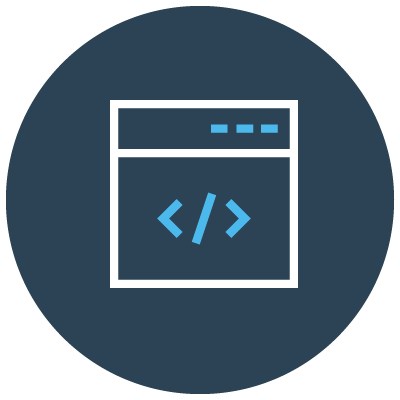 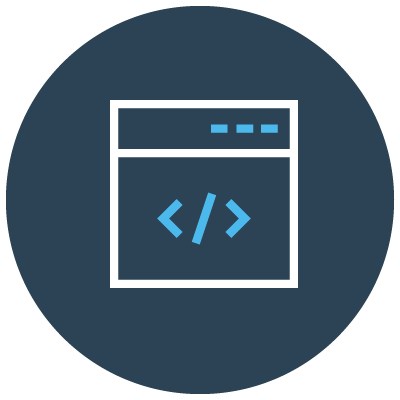 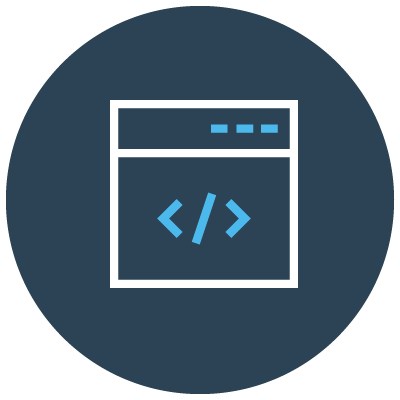 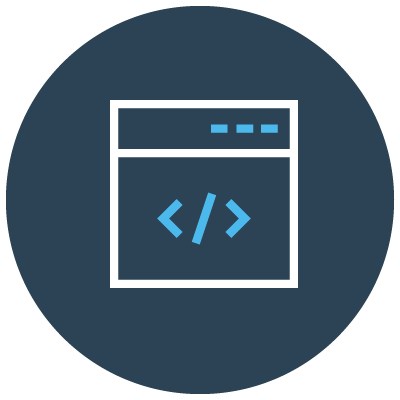 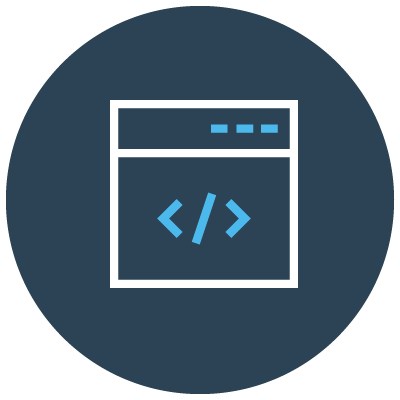 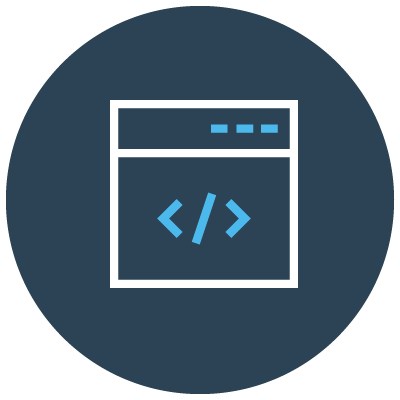 Implementation Guides
For general use and for each use case
Fully Modeled Use Cases
Hepatitis C, Cancer, Healthcare Surveys
Fully Modeled Use Cases
Hepatitis C, Cancer, Healthcare Surveys
Technological Strategies
To develop scalable and extensible architecture
Technological Strategies
To develop scalable and extensible application
Agile Development: Iterative Design-Build-Test Cycles (test case: Hepatitis C)
CCDS: Core Clinical Data Set
USCDI: US Core Data for Interoperability
APIs: Application Programming Interfaces
FHIR: Fast Healthcare Interoperability Resources
PRODUCTS:  Reference Architecture, Reference Implementation
(Open Source Software) &  Balloted Implementation Guides, Roadmap for Scalability and Sustainability
National Test Collaborative
Including a variety of clinical organizations and their EHR platforms
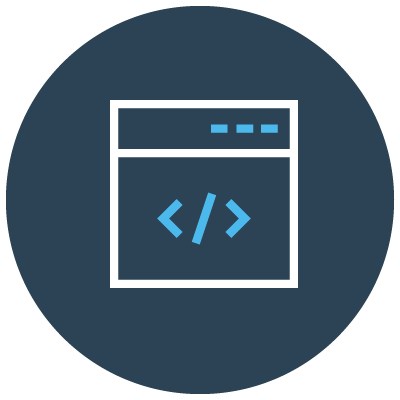 Software
Clinical organization
EHR platform
Other testing partners (e.g., public health departments, registries, health IT developers, etc.)
Evaluation Planning
Measure and Evaluate
Helpful FHIR Links
FHIR Home Page & Summary:
https://hl7.org/fhir/
https://hl7.org/fhir/summary.html
FHIR Overview by user type:
General: https://www.hl7.org/fhir/overview.html
Developer: https://www.hl7.org/fhir/overview-dev.html
Clinical: https://www.hl7.org/fhir/overview-clinical.html
Architects: https://www.hl7.org/fhir/overview-arch.html
FHIR Implementation Guide Publishing: https://confluence.hl7.org/display/FHIR/IG+Publisher+Documentation
FHIR Implementation Guide Process Flow: https://confluence.hl7.org/display/FHIR/FHIR+Implementation+Guide+Process+Flow